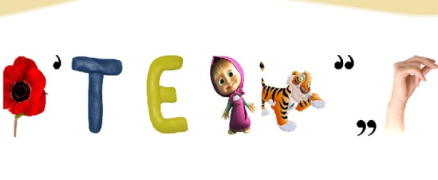 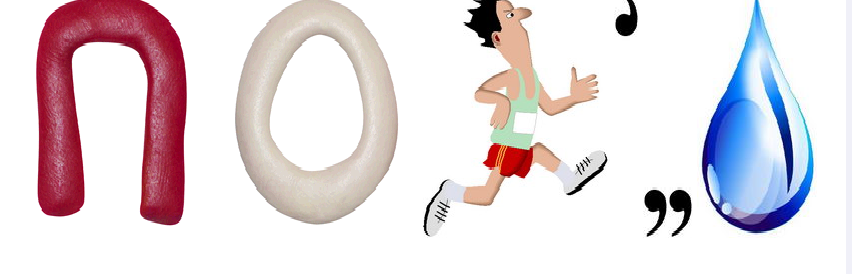 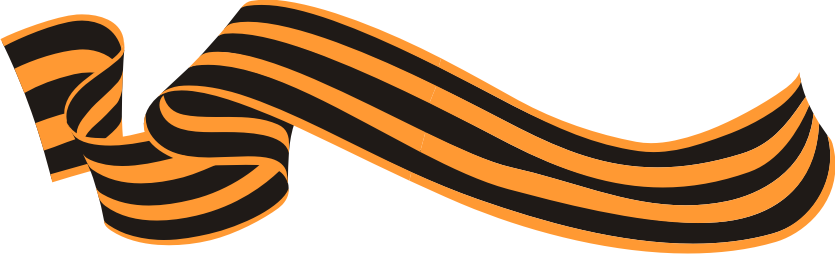 ТЕМА УРОКА: 
«МАТЕМАТИКА во имя ПОБЕДЫ»
Девиз:
«Тот, кто сегодня помнит прошлое своей страны, достоин будущего»
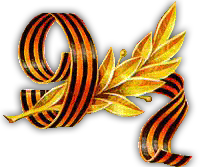 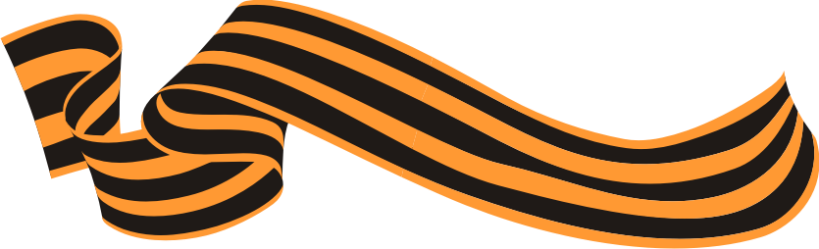 Задача №1.
Буханка хлеба весит 1 кг. 1/8 часть хлеба приходилась на одного человека. Сколько граммов весит хлеба получал один человек?
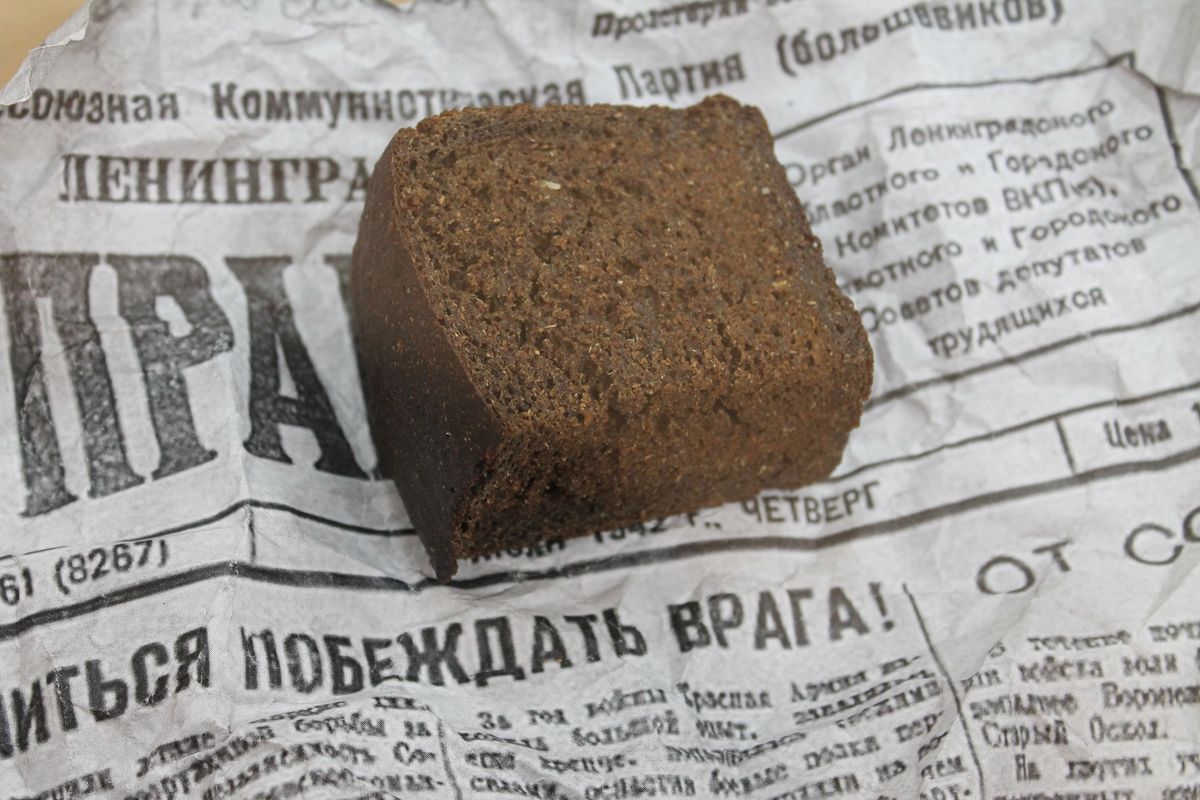 1кг = 1000г
1000 : 8 = 125 (г)
Ответ: 125 граммов хлеба получал один человек.
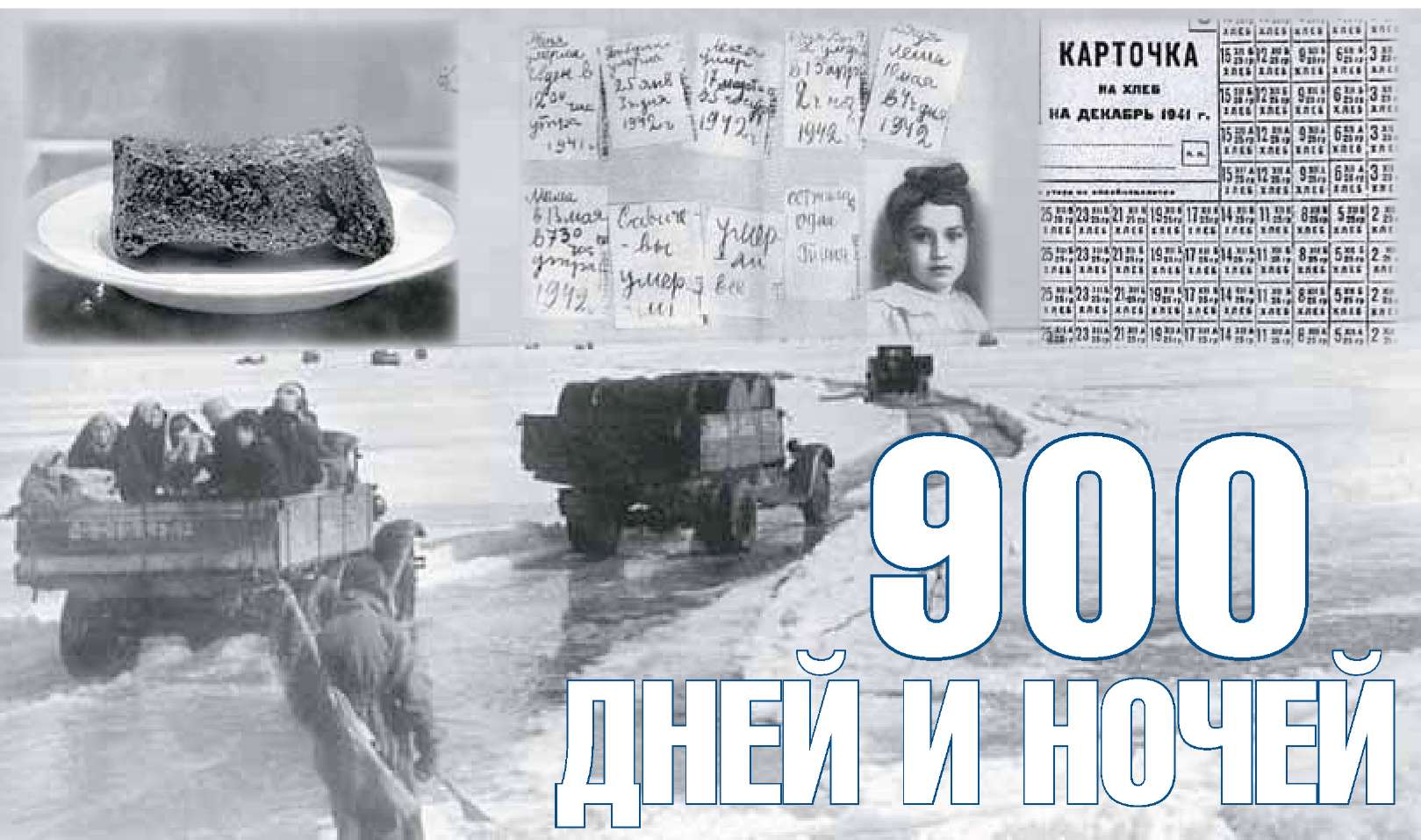 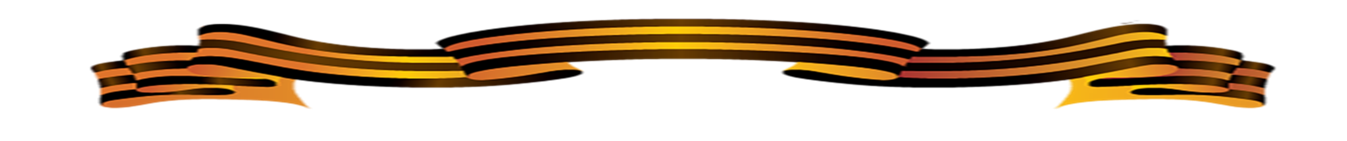 Проверка
50▪2+4 = 104
14 ▪ 2 = 28
700 · 2+18 = 1418 
450 · 2 = 900
(800-100):10+2=72
63:9-1=6
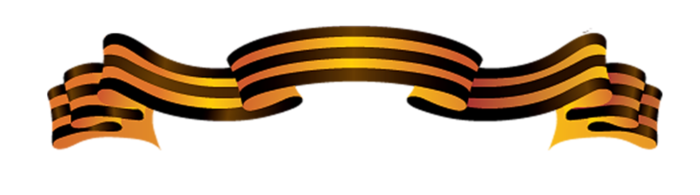 1, 2, 4, 8, 16, …  (Т)
2, 3, 6, 7, 10, 11, …, …  (Б)(Р)
10, 11, 15, 16, 20, 21, …, … (Е)(С)
32
14
15
25
26
Т
С
Е
Р
Б
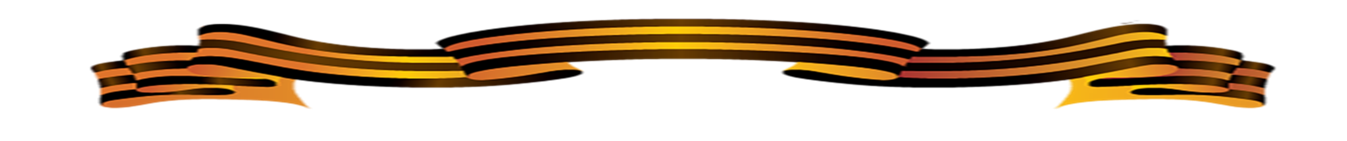 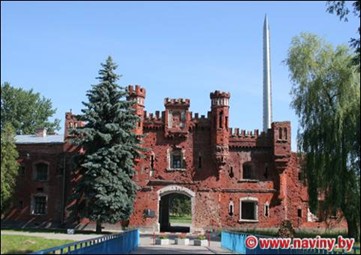 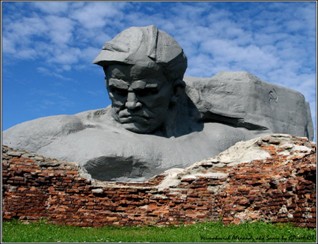 Брестская крепость
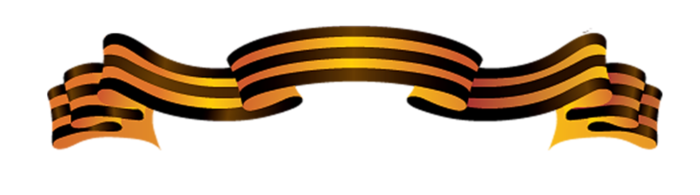 Т  Г И Р
П Н Е А А Т Р
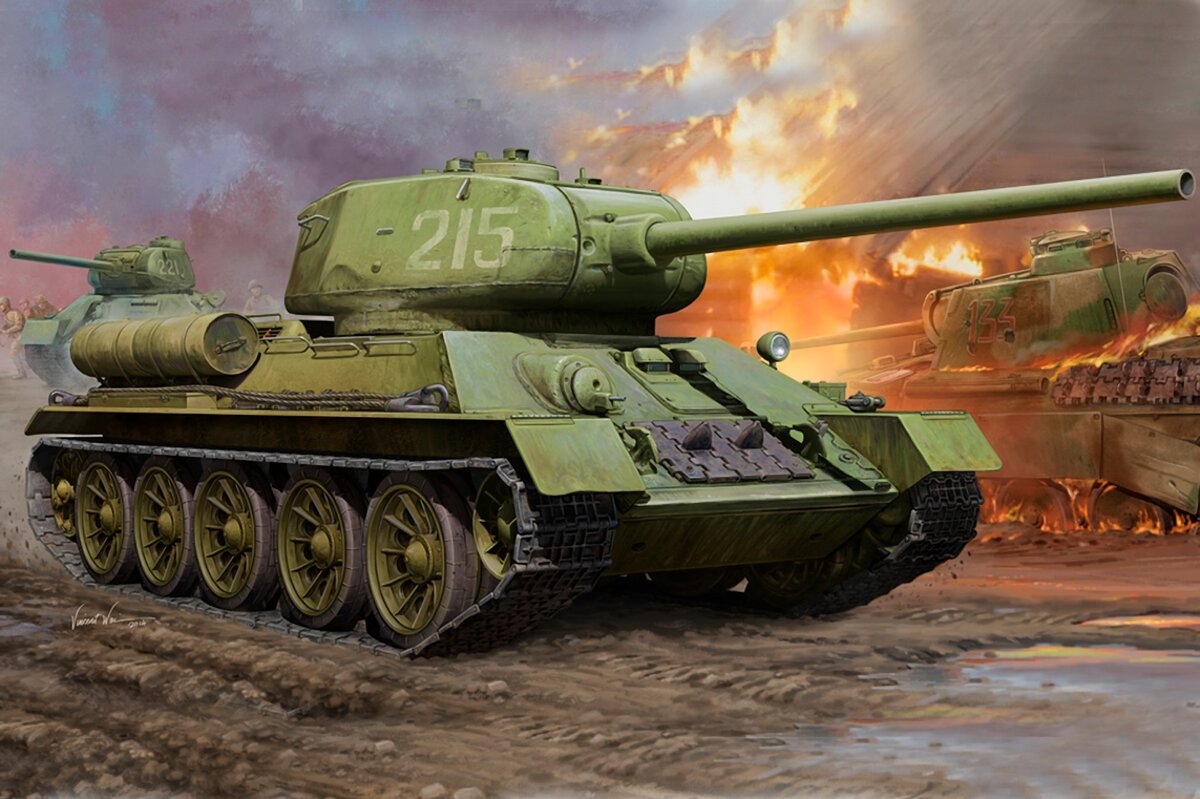 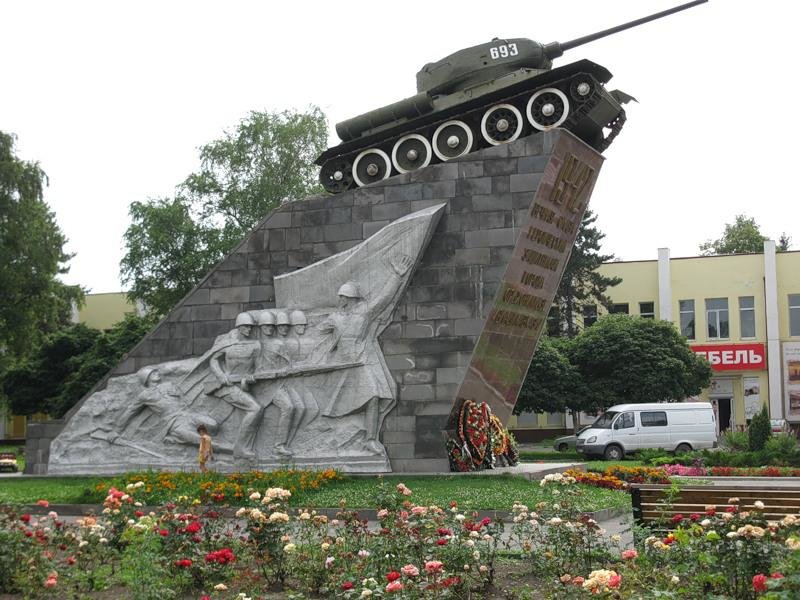 РАЗВЕДЧИКИ
Экипаж самого массового среднего танка Второй мировой войны Т-34 состоял из  4человек: 
командира танка, механика-водителя, командира башни и радиотелеграфиста-пулеметчика.
Все для фронта, все для победы!
На сегодняшний день в братской могиле захоронено 850 защитников Брестской крепости. Известны имена только 213 героев. Сколько безвестных героев захоронено в братской могиле? (850 – 213 = 637героев.)
72 воинам из Северной Осетии было присвоено звание Героя Советского Союза.
ГЕРОЙ
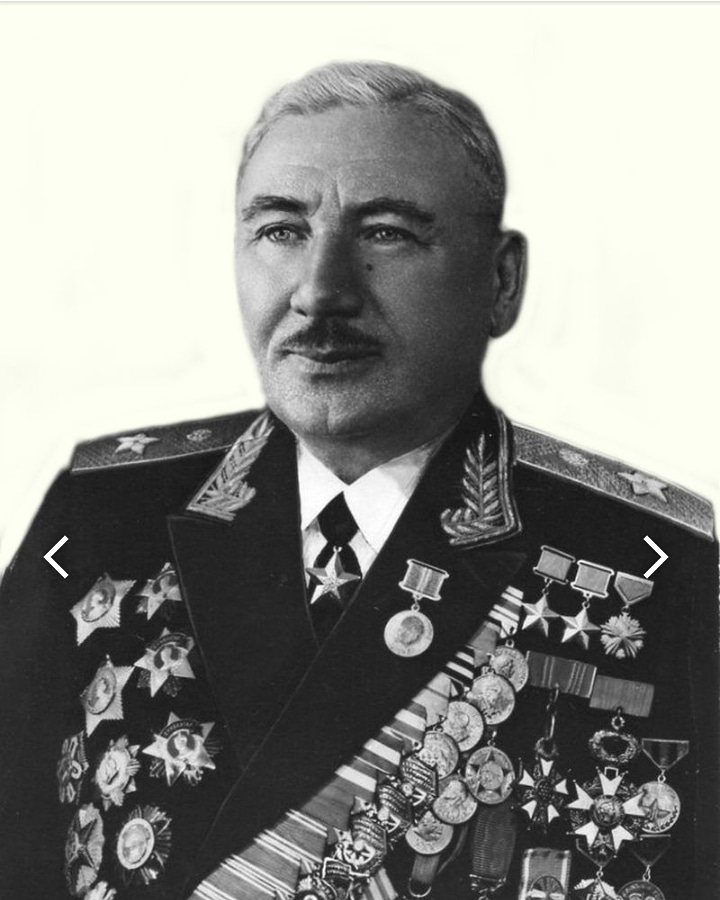 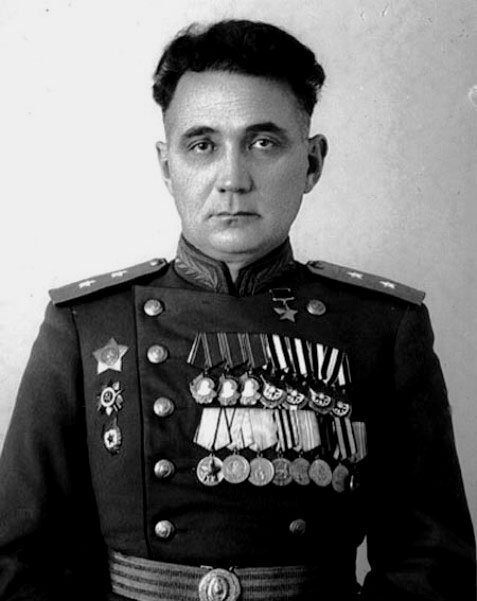 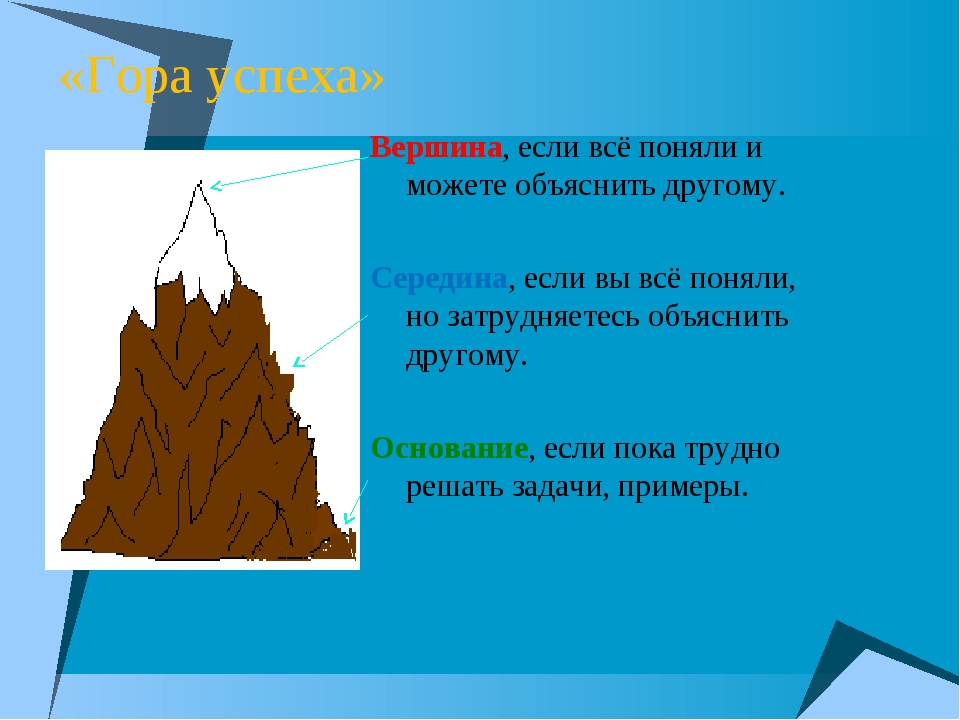 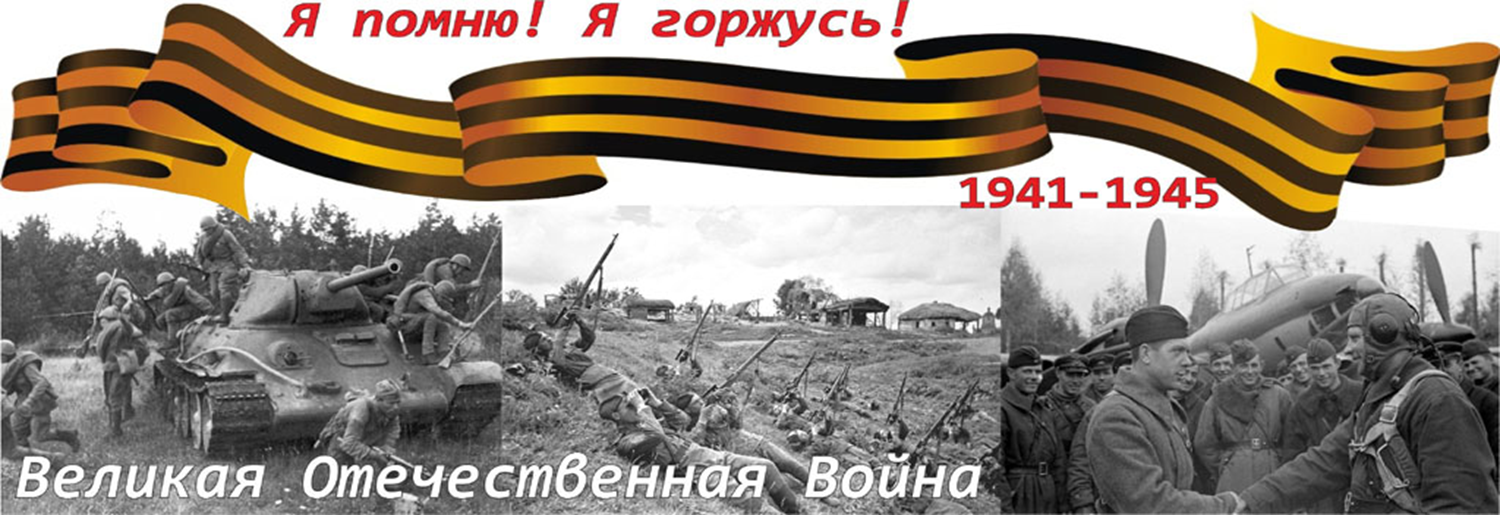 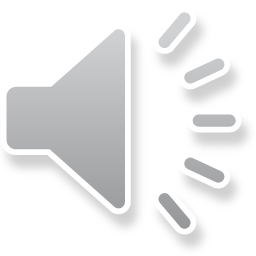 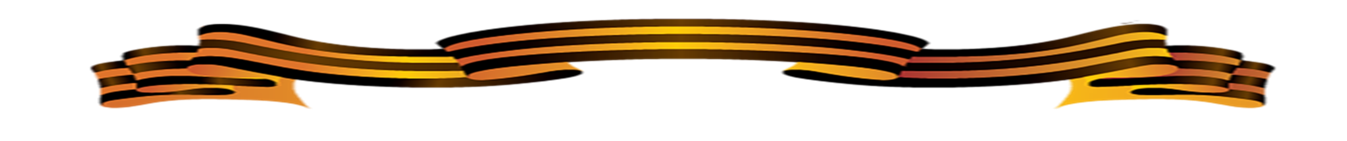